Пителино 2017
Движения. Преобразование подобия. 
(учебник А.В. Погорелов)
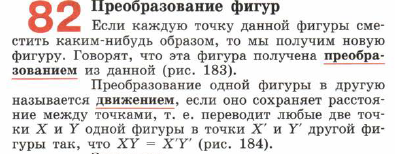 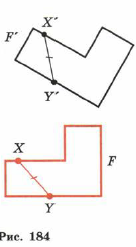 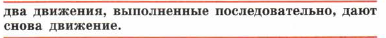 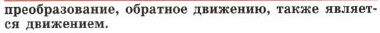 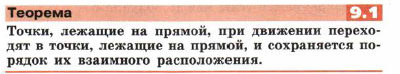 Доказательство см.на стр 123
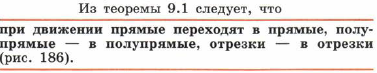 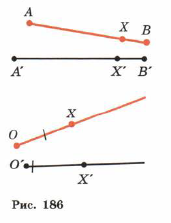 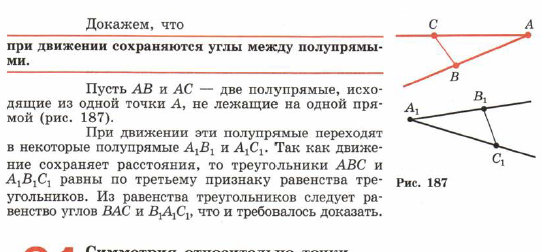 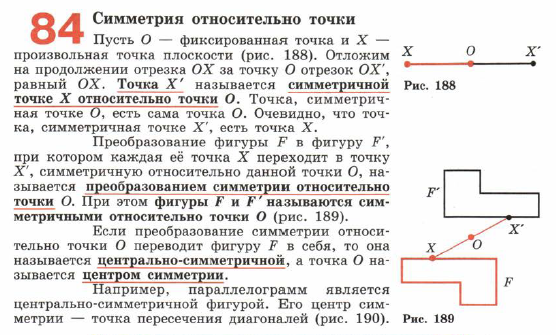 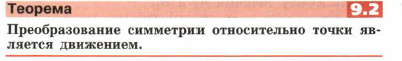 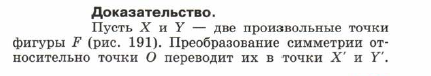 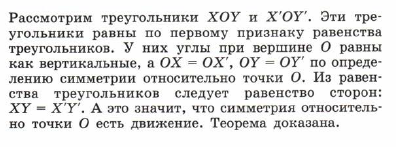 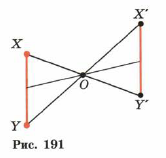 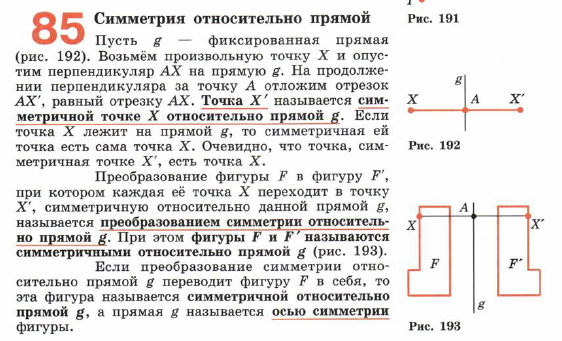 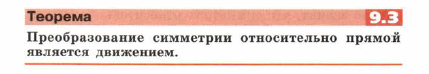 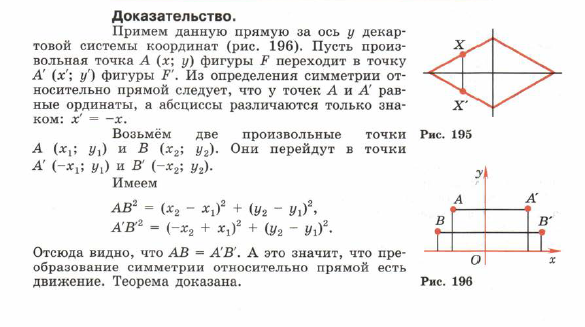 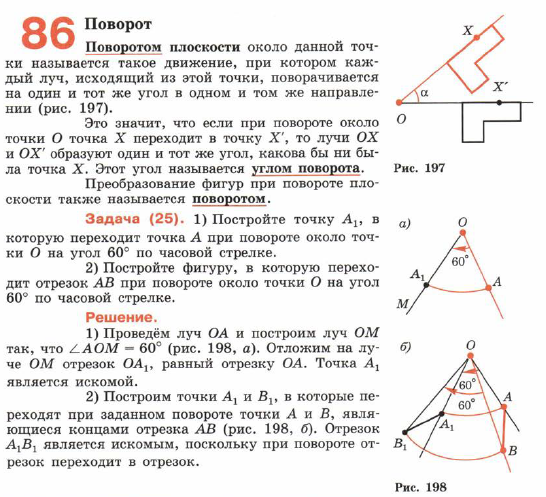 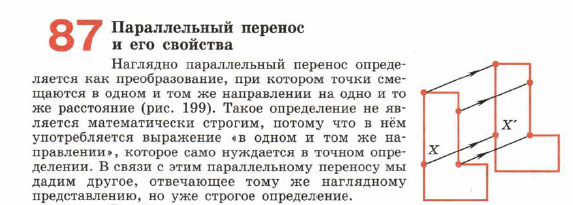 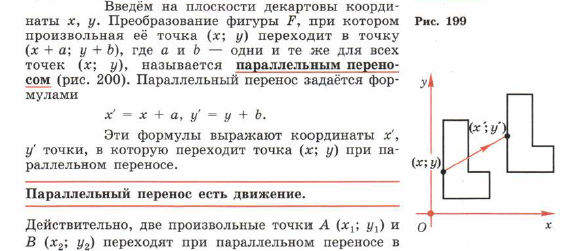 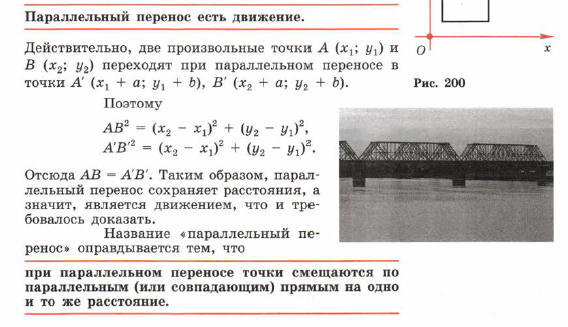 !!!!! Записать , запомнить
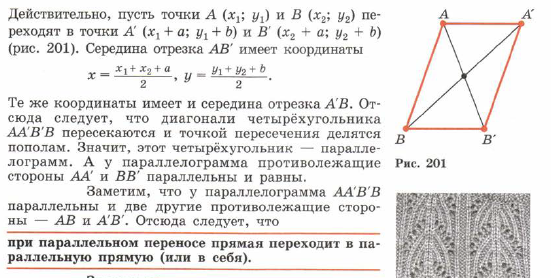 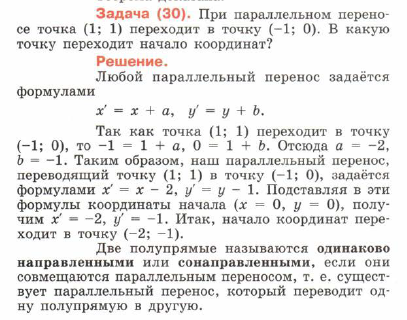 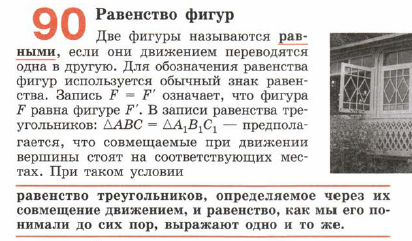 Задачи.
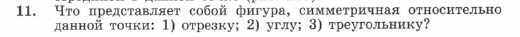 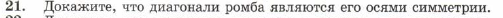 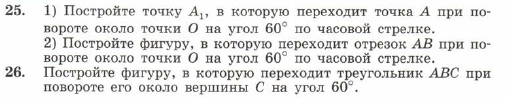 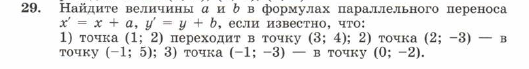 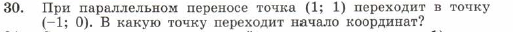 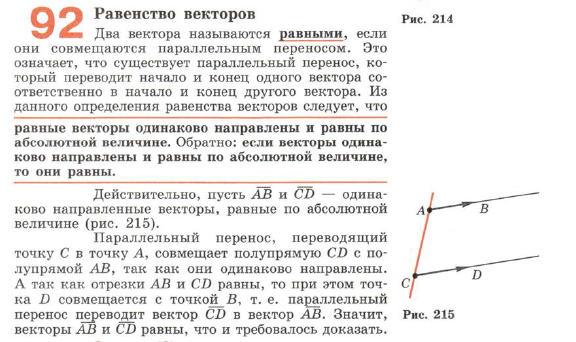 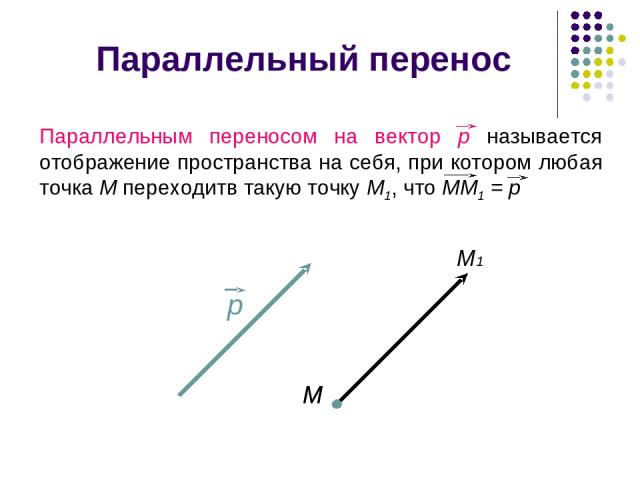 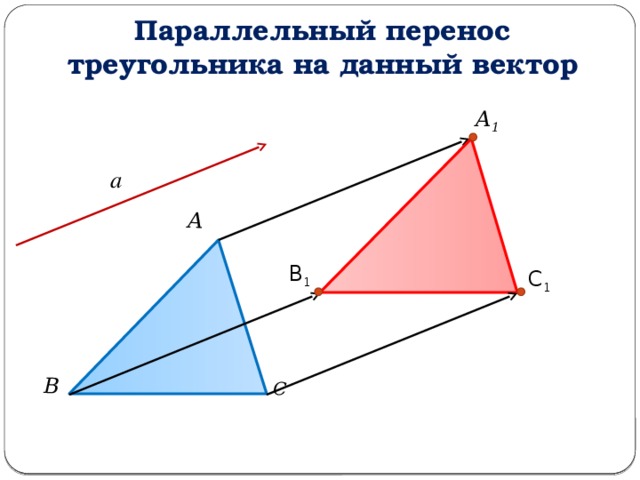 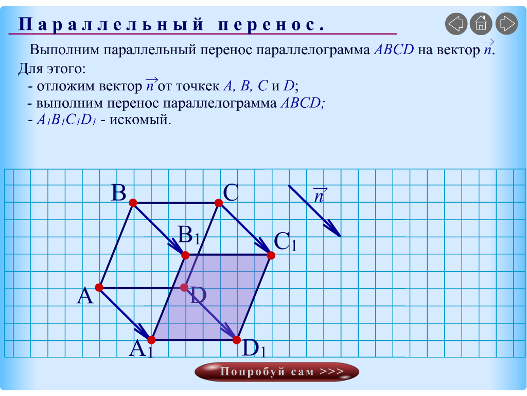 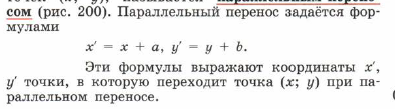 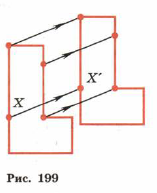 а и в – это  координаты вектора  на который  выполняется параллельный перенос
Скачиваем презентацию , учим и решаем задачи.